Lecture 15: Parameter Estimation –Discriminative Training
Objectives:
Maximum MI Estimation (MMIE)Minimum Classification Error (MCE)
Resources:
KeithVertanen: Discriminative Training
DanPovey: Large Scale Discriminative Training for Speech Recognition
HuangArceroHon: Spoken Language Processing
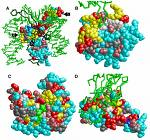 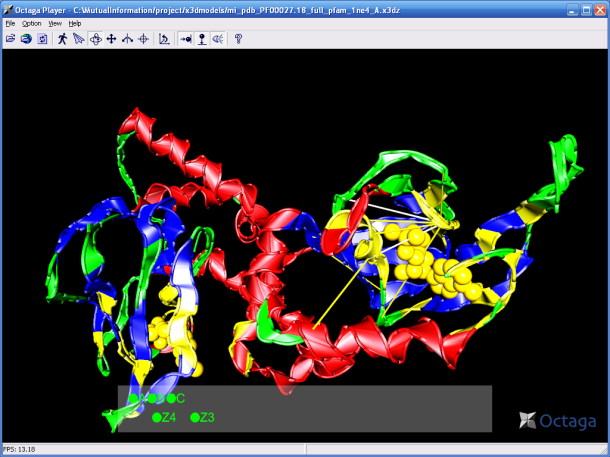 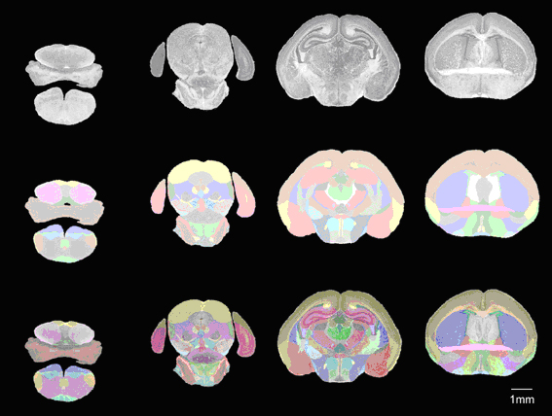 Mutual Information in Pattern Recognition
Posteriors and Bayes Rule
Approximations to Mutual Information
Additional Comments
Gradient Descent
Estimating Probabilities
Estimation of mixture coefficients and transition probabilities have not delivered significant improvements in performance.
Similarly, it is possible to integrate mixture splitting into the discriminative training process, but that has provided only marginal gains as well.
There are various strategies for estimating the learning parameter, D, and making this specific to the mixture component and the state.
We note that calculation of the Gaussian occupancies (i.e. the probability of being in state j and component m summed over all time) is required. In MLE training, these quantities are calculated for each training observation using the forward-backward algorithm (and transcriptions of the data).
For MMIE training, we need counts for both the correct model (numerator) and all competing models (denominator).
The latter is extremely expensive and has been the subject of much research. The preferred approach is to use a lattice to approximate the calculation of the probability of the competing models.
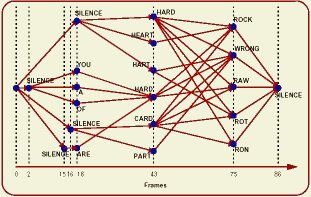 Minimum Error Rate Estimation
Minimum Error Rate Estimation (cont.)
Minimum Error Rate Estimation (cont.)
The gradient descent approach is often referred to as generalized probabilistic descent (GPD).
A simpler and more pragmatic approach to discriminative training is known as corrective training:
A labeled training set is used to train parameters using MLE. A list of confusable or near-miss classes is generated (using N-best lists or lattices).
The parameters of the models corresponding to the correct classes are reinforced; the parameters of the confusion classes are decremented. This is easy to do in Baum-Welch training because the “counts” are accumulated.
Corrective training was first introduced, and then later generalized into MMIE and MCE.
Neural networks offer an alternative to these functional approaches to discriminative training.
Discriminative training has been applied to every aspect of the pattern recognition problem including feature extraction, frame-level statistical modeling, and adaptation.
Minimization of error in a closed-loop training paradigm is very powerful.
Summary
Reviewed basic concepts of entropy and mutual information, and reviewed the use of these concepts in pattern recognition, particularly the goal of minimization of conditional entropy.
Derived a method of training that maximizes mutual information (MMIE).
Discussed its implementation within an HMM framework.
Introduced an alternative to MMIE that directly minimizes errors (MCE).
Discussed approaches to MCE using gradient descent.
In practice, MMIE and MCE produce similar results.
These methods carry the usual concerns about generalization: can models trained on one particular corpus or task transfer to another task?
In practice, generalization has not been robust across widely varying applications or channel conditions. 
In controlled environments, performance improvements are statistically significant but not overwhelmingly impressive.